Пасхальные традиции в России
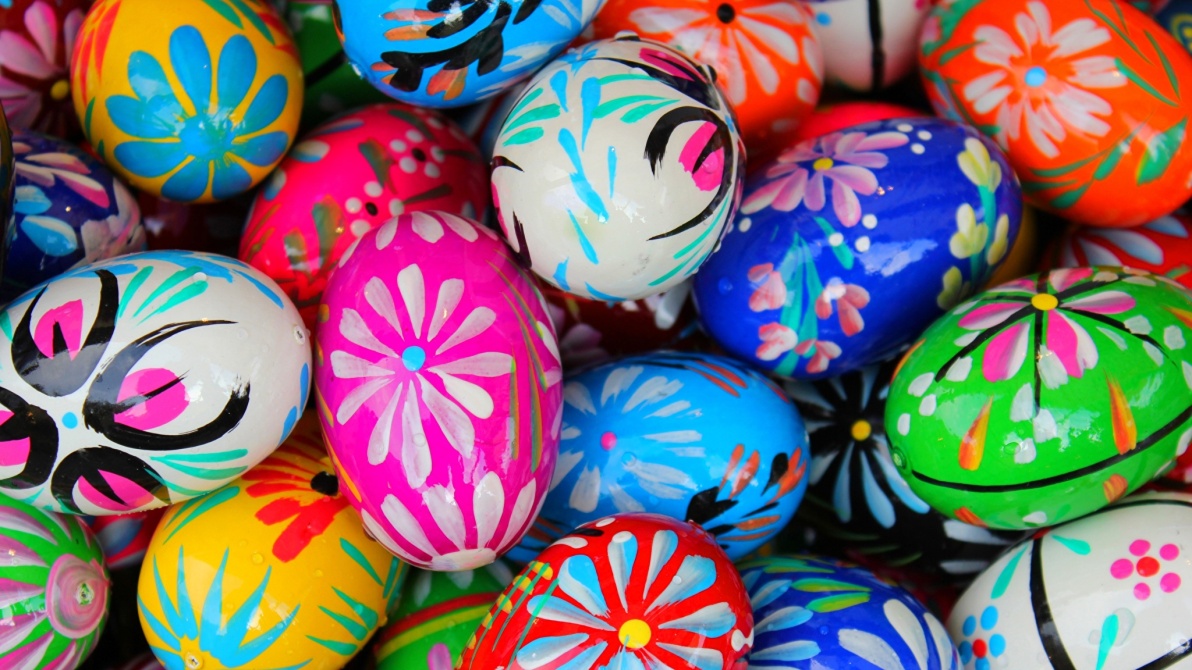 Князь Владимир Красно Солнышко
Храм
Праздничный стол
Кулич
Жаворонки
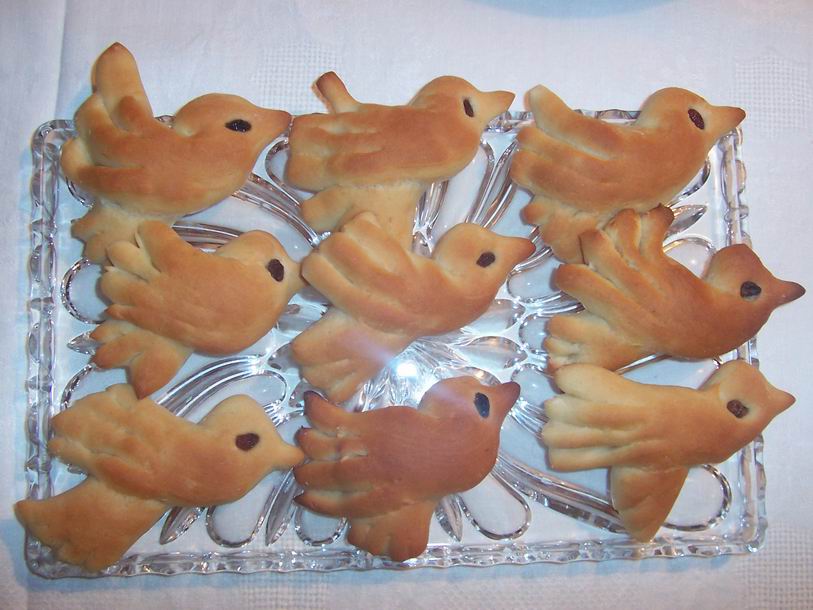 Пасха
Яйца «крашенки»
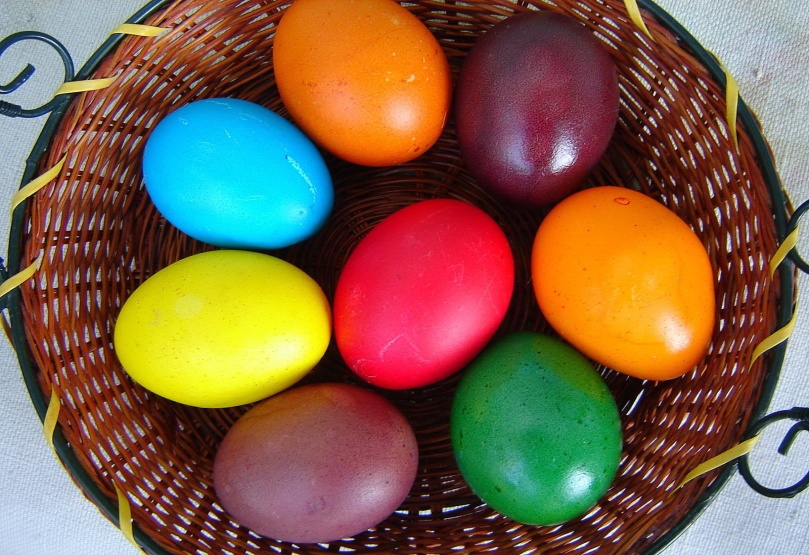 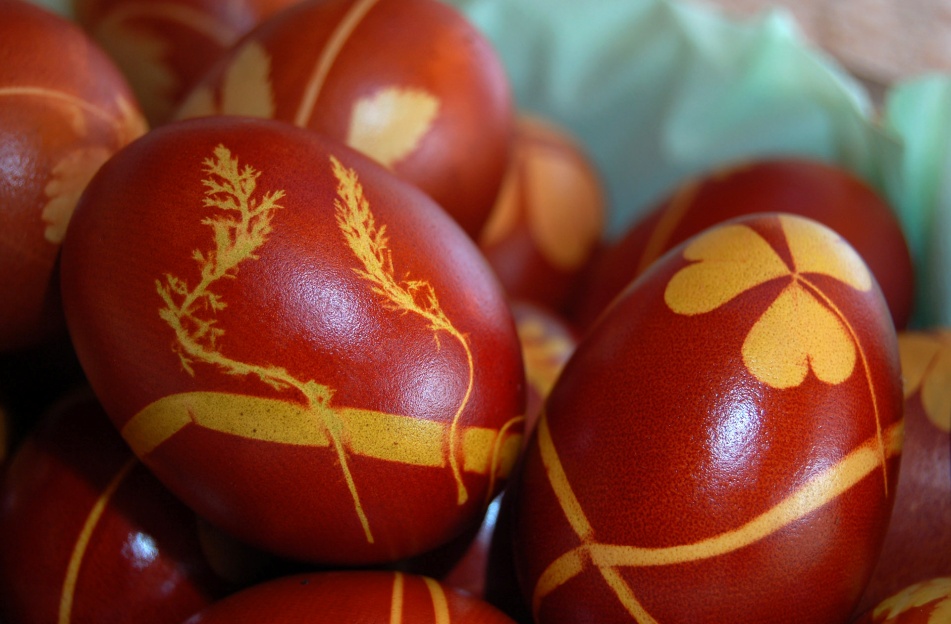 Яйца «писанки»
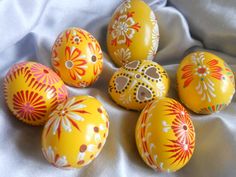 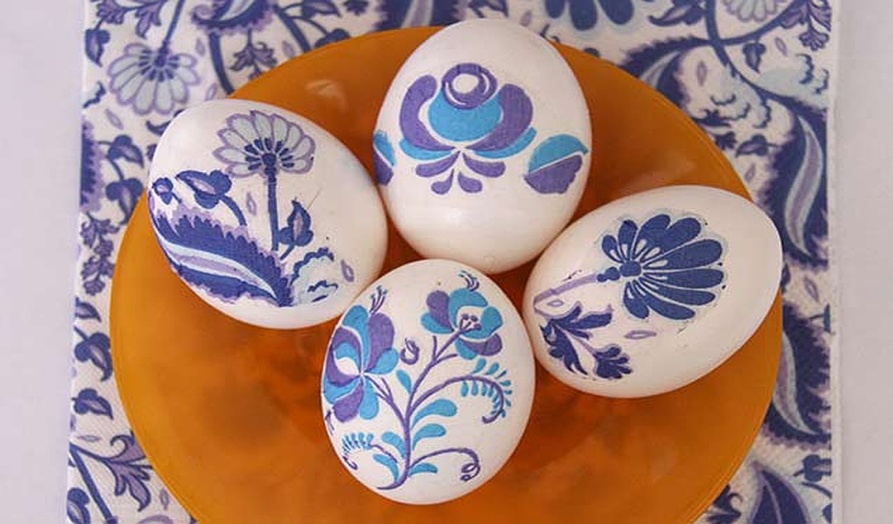 Старинные открытки
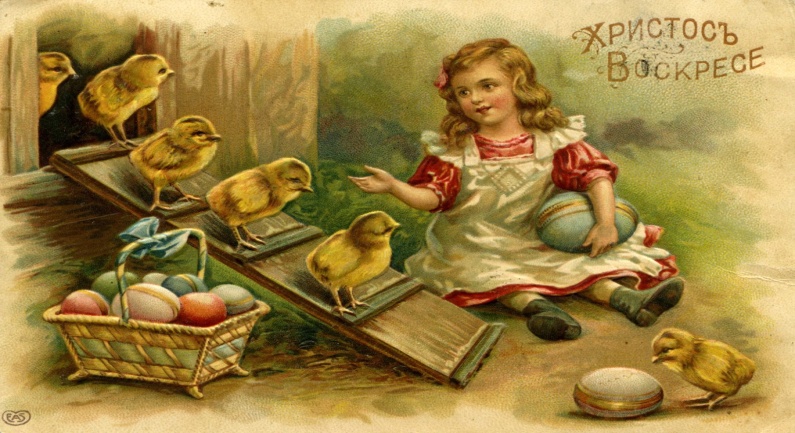 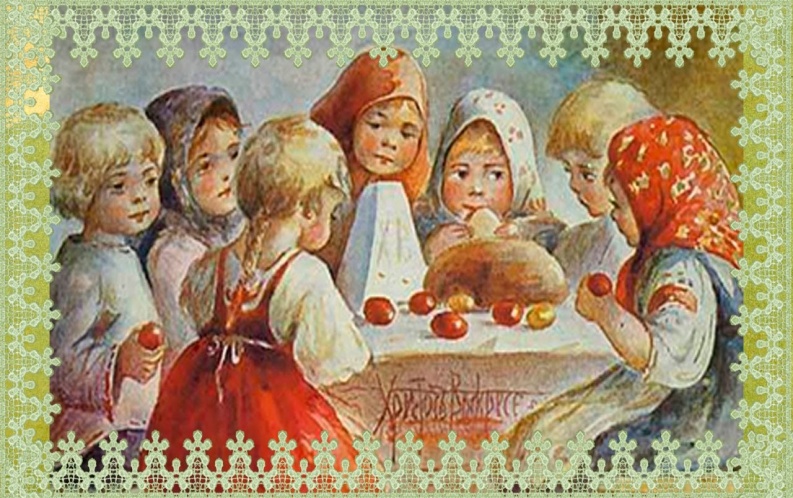 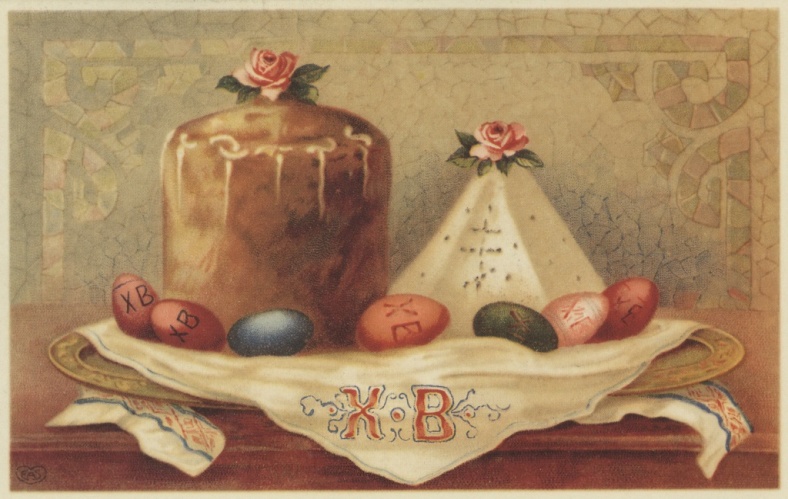 Узор
Самоанализ
1) я рад(а), что ...
2) я узнал(а), что …
3) мне это пригодится …
4) мне было сложно, потому что …
5) хочу пожелать ….